Учебна прогрАМА
3 клас
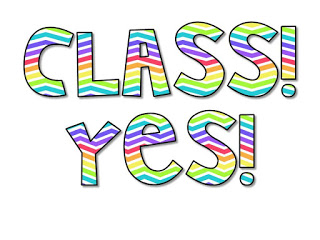 Понеделник
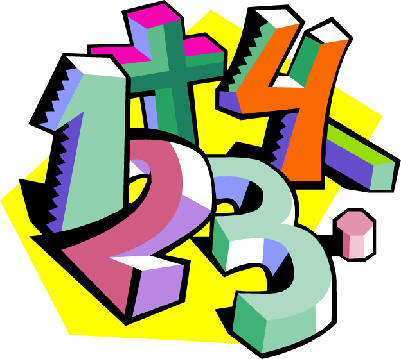 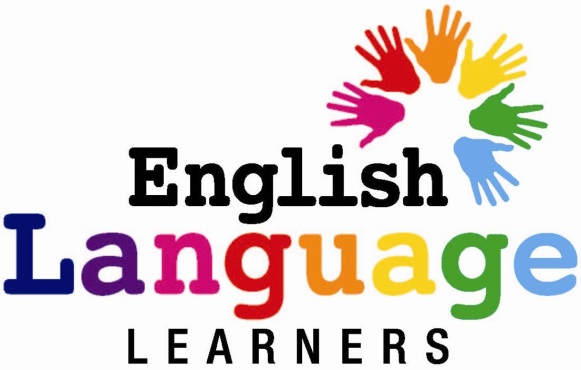 Български
ФВС
Математика
Английски
Час на класа
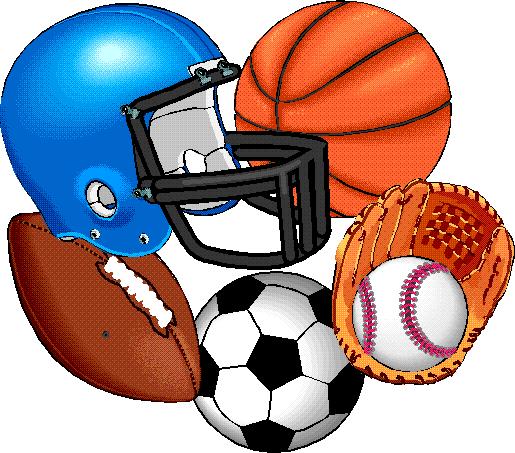 вторник
1МАТЕМАТИКА
2РИСУВАНЕ
3ФВС
4БЕЛ чтене
5Български
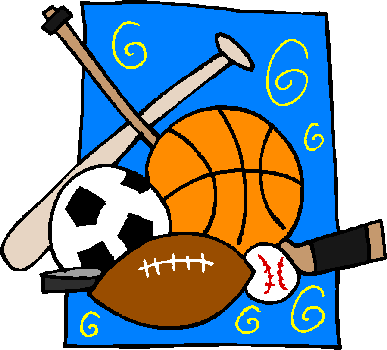 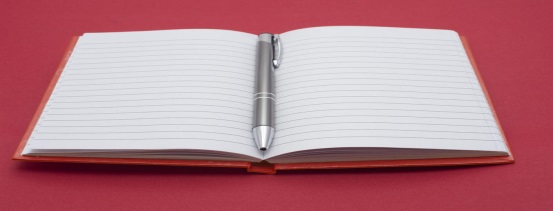 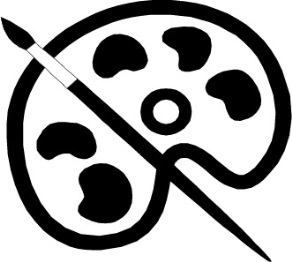 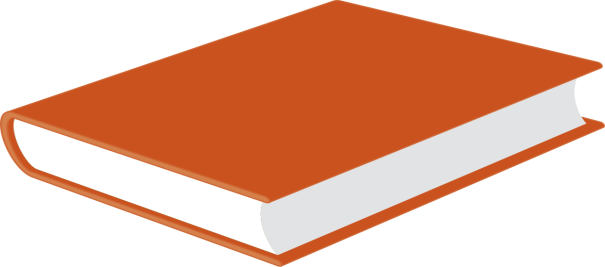 сряда
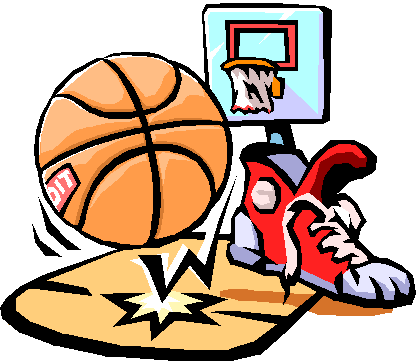 1БЪЛГАРСКИ 
2ФВС
3МАТЕМАТИКА
4ОКОЛЕН СВЯТ
5АНГЛИЙСКИ ЕЗИК
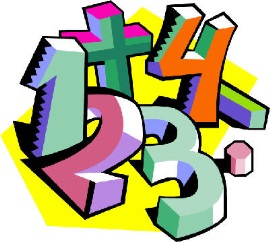 четвъртак
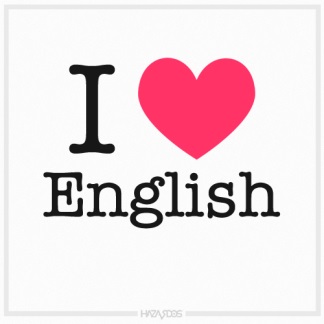 1 математика
2англ
3Бел
4дбт
5четене
6фвс
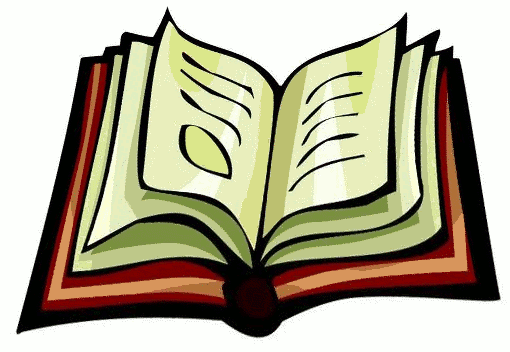 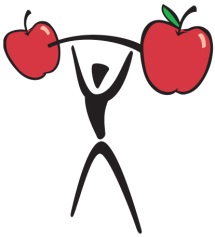 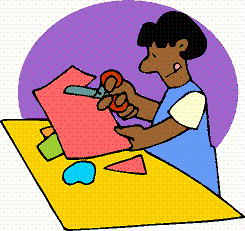 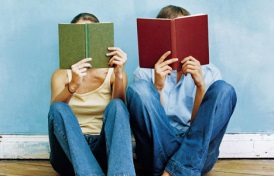 Презентацията е изработена от:
Бранимир Цветелинов Димитров